Chapter 2: Static Routing
Routing and Switching Essentials 6.0 Planning Guide
[Speaker Notes: Cisco Networking Academy Program
Routing & Switching Essentials v6.0
Chapter 2: Static Routing]
Chapter 2 - Sections & Objectives
2.1 Static Routing Advantages
2.2 Configure Static and Default Routes
2.3 Troubleshoot Static and Default Routes
[Speaker Notes: Cisco Networking Academy Program
Routing and Switching Essentials v6.0
Chapter 2: Static Routing]
2.1 Implement Static Routes
[Speaker Notes: 2 - Static Routing
2.1 – Implement Static Routes]
Reach Remote Networks
A router learns about remote networks in two ways:

Manually entered into the route table using static routes
Static routes are not automatically updated and must be reconfigured when topology changes

Dynamically (Automatically) learned using a routing protocol
[Speaker Notes: 2.1 – Implement Static Routes
2.1.1 – Static Routing 
2.1.1.1 – Reach Remote Networks]
Static and Default Routes
Dynamic Routing
Why Use Static Routing?
Dynamic versus Static Routing
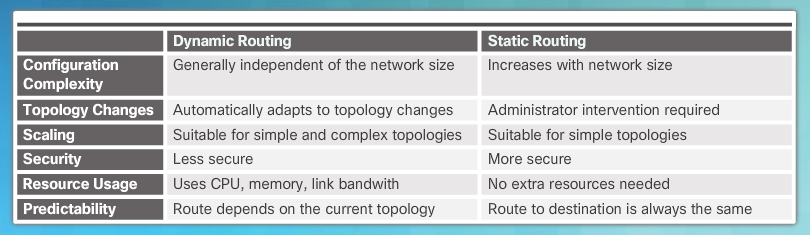 [Speaker Notes: 2.1 – Implement Static Routes
2.1.1 – Static Routing 
2.1.1.2 – Why Use Static Routing?]
When to Use Static Routes
Three uses for static routes:
Smaller networks that are not expected to grow
Routing to and from stub networks
Stub network accessed by a single route and has one neighbor
172.16.3.0 is a stub network
A single default route to represent a path to any network not found in the routing table
Use default route on R1 to point to R2 for all other networks
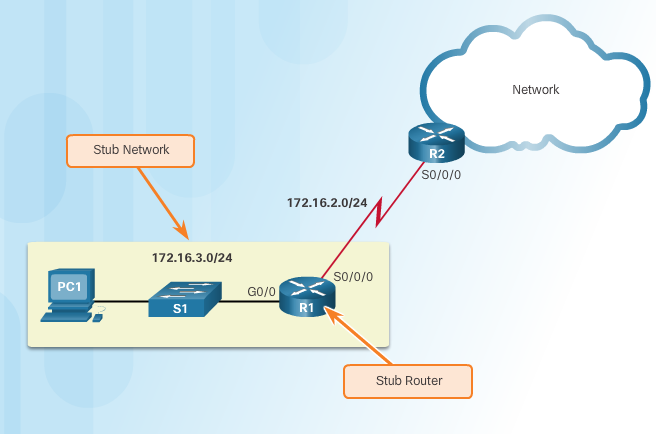 Stub Networks and Stub Routers
[Speaker Notes: 2.1 – Implement Static Routes
2.1.1 – Static Routing 
2.1.1.3 – When to Use Static Routes]
Static Route Applications
Use Static Routes To:
Connect to a specific network
Connect a stub router
Summarize routing table entries which reduces size of routing advertisements
Create a backup route in case a primary route link fails
[Speaker Notes: 2.1 – Implement Static Routes
2.1.2 – Types of Static Routes
2.1.2.1 – Static Route Applications]
Standard Static Route
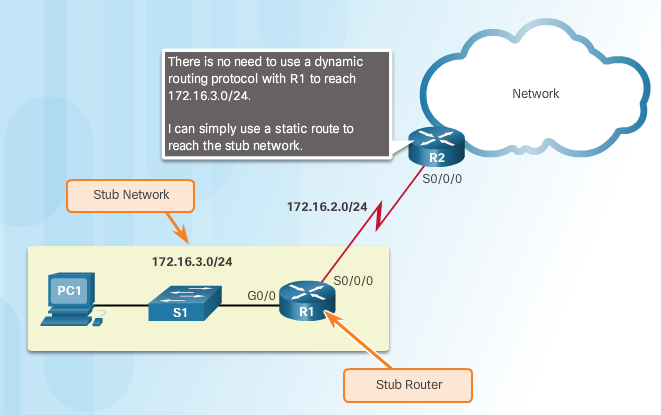 R2 configured with a static route to reach the stub network 172.16.3.0/24
[Speaker Notes: 2.1 – Implement Static Routes
2.1.2 – Types of Static Routes
2.1.2.2 – Standard Static Route]
Default Static Route
Default route matches all packets and is used when a packet does not match a specific route in the routing table
Can be dynamically learned or statically configured
Default Static route uses 0.0.0.0/0 as the destination IPv4 address
Creates a Gateway of Last Resort
Common use is when connecting a company’s edge router to the ISP network
Router has only one router to which it is connected
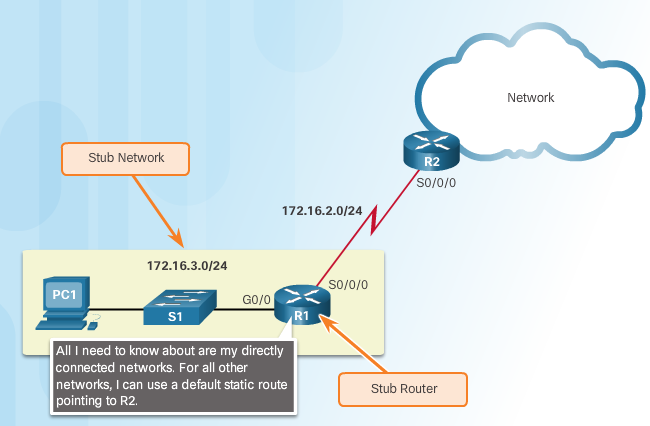 [Speaker Notes: 2.1 – Implement Static Routes
2.1.2 – Types of Static Routes
2.1.2.3 – Default Static Route]
Summary Static Route
Multiple static routes can be summarized into a single network address
Destination networks must be contiguous
Multiple static routes must use the same exit interface or next hop
In figure, four networks is summarized into one summary static route
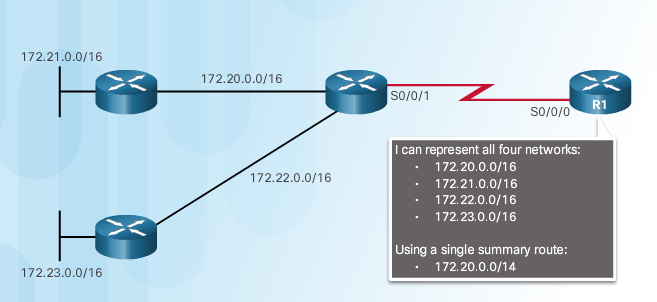 [Speaker Notes: 2.1 – Implement Static Routes
2.1.2 – Types of Static Routes
2.1.2.4 – Summary Static Route]
Floating Static Route
Static routes that are used to provide a backup path
Used when primary route is not available
Configured with a higher administrative distance (trustworthiness) than the primary route
Example: EIGRP administrative distance equals 90. A floating static route with an AD of 91 or higher would serve as backup route and will be used if EIGRP route goes down.
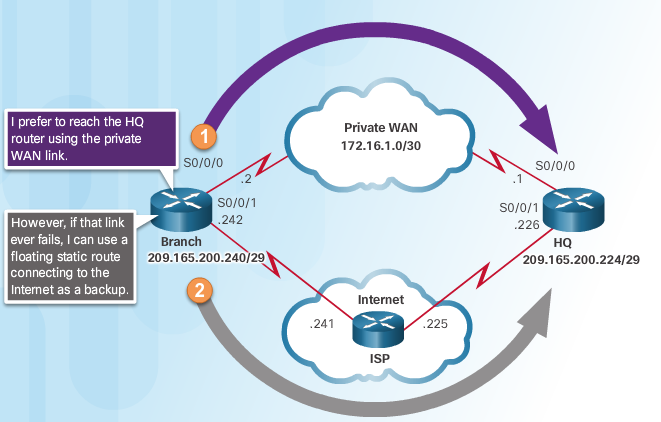 Floating Static Route
[Speaker Notes: 2.1 – Implement Static Routes
2.1.2 – Types of Static Routes
2.1.2.5 – Floating Static Route]
2.2 Configure Static and Default Routes
[Speaker Notes: 2 - Static Routing
2.2 – Configure Static and Default Routes]
ip route Command
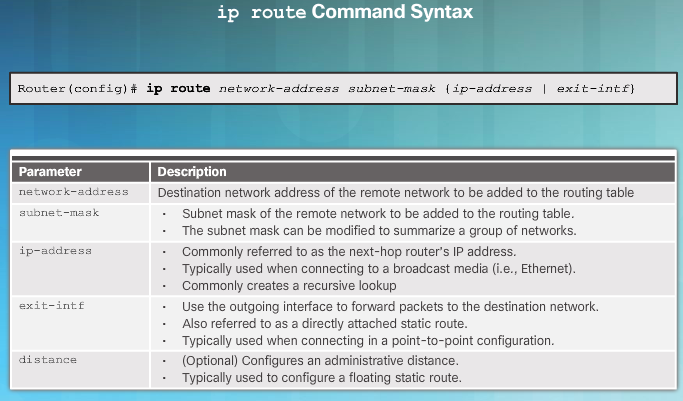 [Speaker Notes: 2.2 – Configure Static and Default Routes
2.2.1 – Configure IPv4 Static Routes
2.2.1.1 –ip route Command]
Next-Hop Options
In this example, each router only has entries for directly connected network
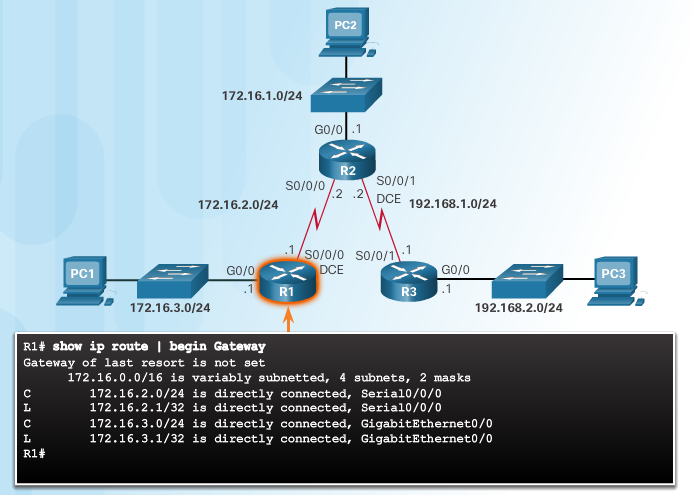 [Speaker Notes: 2.2 – Configure Static and Default Routes
2.2.1 – Configure IPv4 Static Routes
2.2.1.2 – Next-Hop Options]
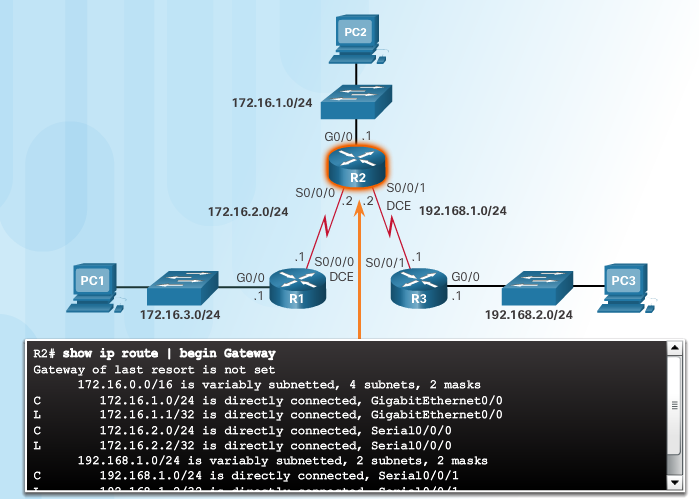 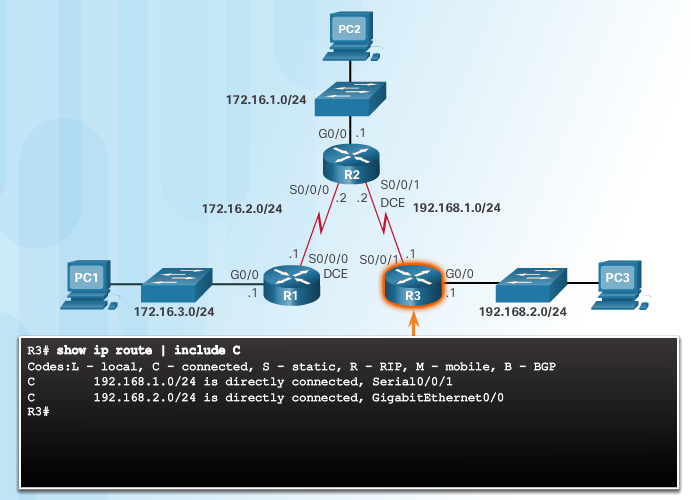 Configure IPv4 Static RoutesNext-Hop Options (Cont.)
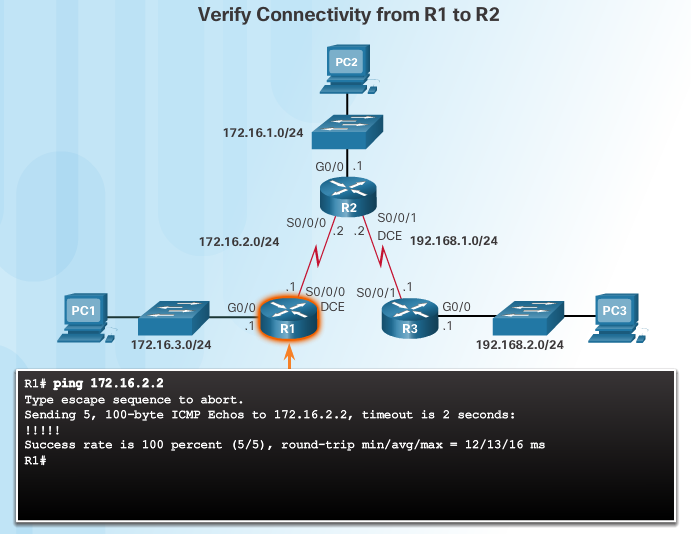 R1 does not have an entry in its routing table for the R3 LAN network
In a static route next-hop can be identified by
Next-hop IP address
Router exit interface
Next-hop IP address and exit interface
[Speaker Notes: 2.2 – Configure Static and Default Routes
2.2.1 – Configure IPv4 Static Routes
2.2.1.2 – Next-Hop Options]
Configure IPv4 Static RoutesConfigure a Next-Hop Static Route
In this example, only the next-hop IP address is specified
Before packet is forwarded the router must determine the exit interface to use (route resolvability)
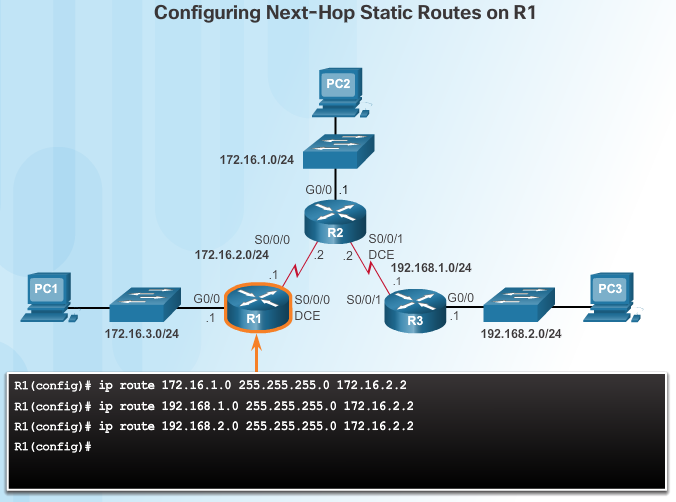 [Speaker Notes: 2.2 – Configure Static and Default Routes
2.2.1 – Configure IPv4 Static Routes
2.2.1.3 – Configure a Next-Hop Static Route]
Configure a Next-Hop Static Route (Cont.)
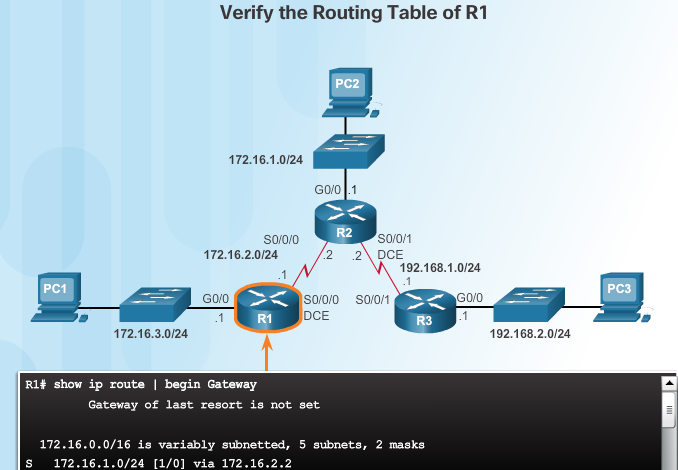 In example, when a packet is destined for 192.168.2.0/24 network, R1:
Looks for match (#1) and needs to forward packets to 172.16.2.2
R1 must determine how to reach 172.16.2.2 first
Searches a second time for 172.16.2.0/24 (#2) and matches to exit interface s0/0/0
Takes two routing table lookups, process referred to as recursive lookup
If the exit interface is “down” or “administratively down” then the static route configured with next-hop will not be installed in routing table
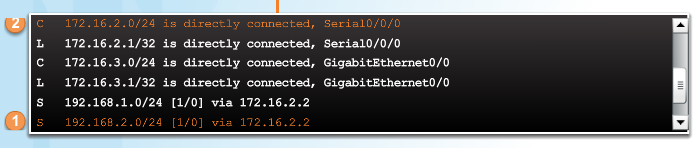 [Speaker Notes: 2.2 – Configure Static and Default Routes
2.2.1 – Configure IPv4 Static Routes
2.2.1.3 – Configure a Next-Hop Static Route]
Configure a Directly Connected Static Route
Use the exit interface to specify next-hop so no other lookups are required
Administrative distance of static route is 1
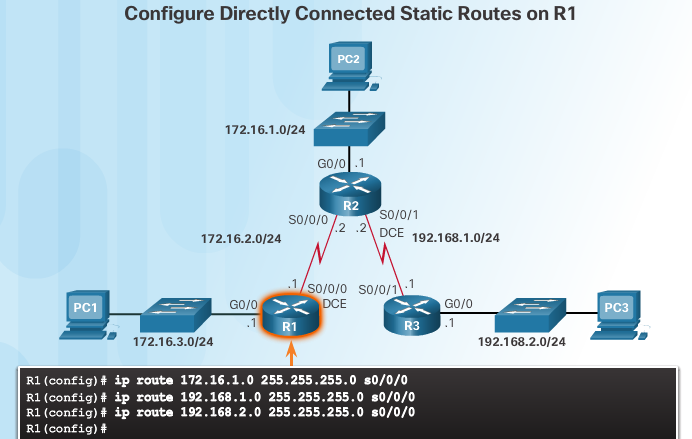 [Speaker Notes: 2.2 – Configure Static and Default Routes
2.2.1 – Configure IPv4 Static Routes
2.2.1.4 – Configure a Directly Connected Static Route]
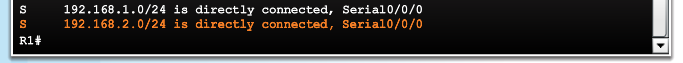 Configure a Directly Connected Static Route (Cont.)
Cisco Express Forwarding (CEF) 
default behavior on IOS 12.0 or later
provides optimized lookup 
uses a Forwarding Information Base (FIB) which is a copy of the routing table and an adjacency table that includes Layer 2 addresses
no recursive lookup needed for next-hop IP address lookups
[Speaker Notes: 2.2 – Configure Static and Default Routes
2.2.1 – Configure IPv4 Static Routes
2.2.1.4 – Configure a Directly Connected Static Route]
Configure a Fully Specified Static Route
Both the exit interface and the next-hop IP address are specified
When exit interface is an Ethernet network, fully specified static route is used
Note: With CEF, a next-hop address could be used instead
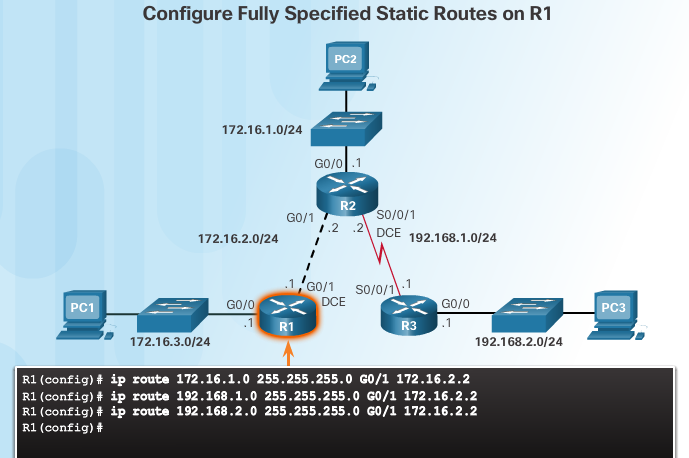 [Speaker Notes: 2.2 – Configure Static and Default Routes
2.2.1 – Configure IPv4 Static Routes
2.2.1.5 – Configure a Fully Specified Static Route]
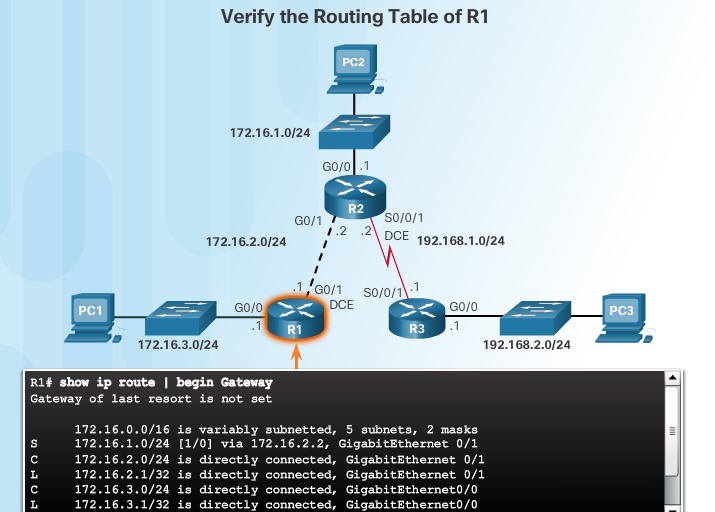 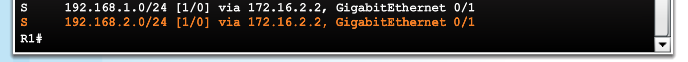 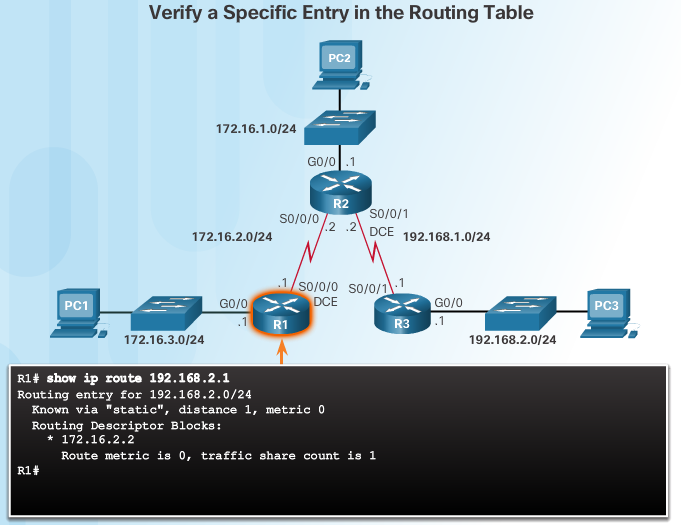 Default Static Route
Default static routes are commonly used when connecting:
An edge router to a service provider network
A stub router (a router with only one upstream neighbor router)
Default route is used when no other routes in the routing table match the destination IP
[Speaker Notes: 2.2 – Configure Static and Default Routes
2.2.2 – Configure IPv4 Default Routes
2.2.2.1 – Default Static Route]
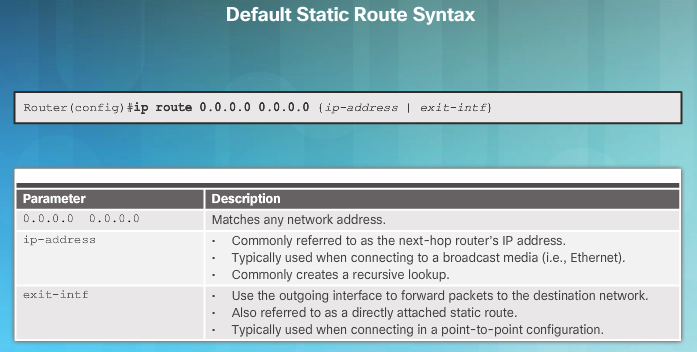 Configure a Default Static Route
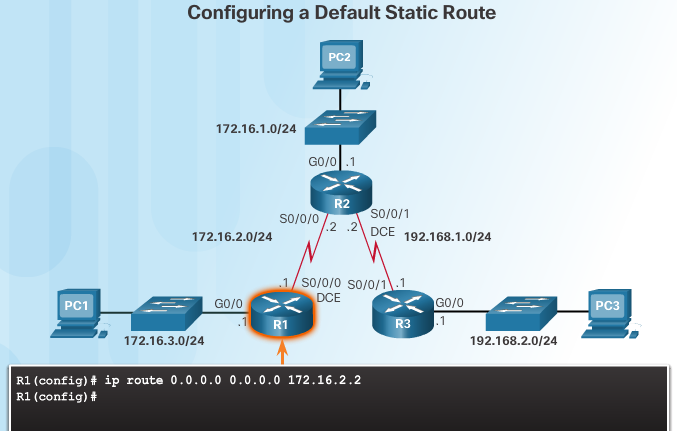 Any packets not matching route entries are forwarded to 172.16.2.2
[Speaker Notes: 2.2 – Configure Static and Default Routes
2.2.2 – Configure IPv4 Default Routes
2.2.2.2 – Configure a Default Static Route]
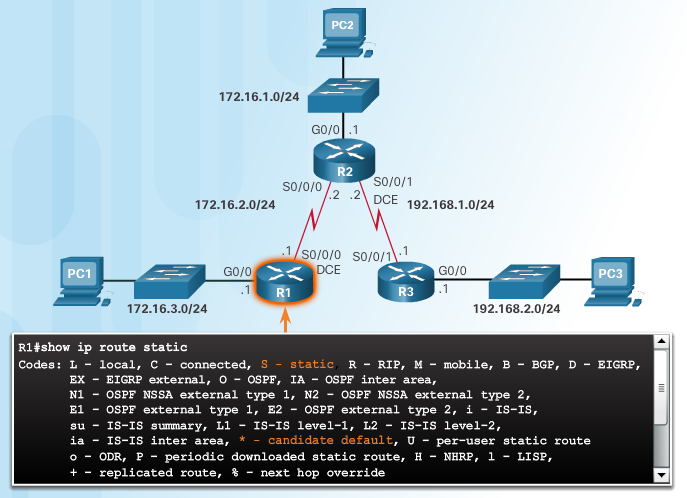 Verify a Default Static Route
show ip route static displays just the static routes
S indicates static route
candidate default route indicated by *
/0 mask in route entry indicates none of the bits are required to match
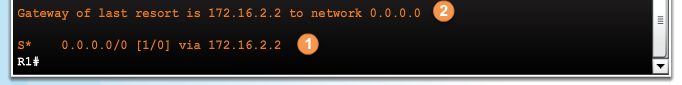 [Speaker Notes: 2.2 – Configure Static and Default Routes
2.2.2 – Configure IPv4 Default Routes
2.2.2.3 – Verify a Default Static Route]
Packet Tracer – Configuring IPv4 Static and Default Routes
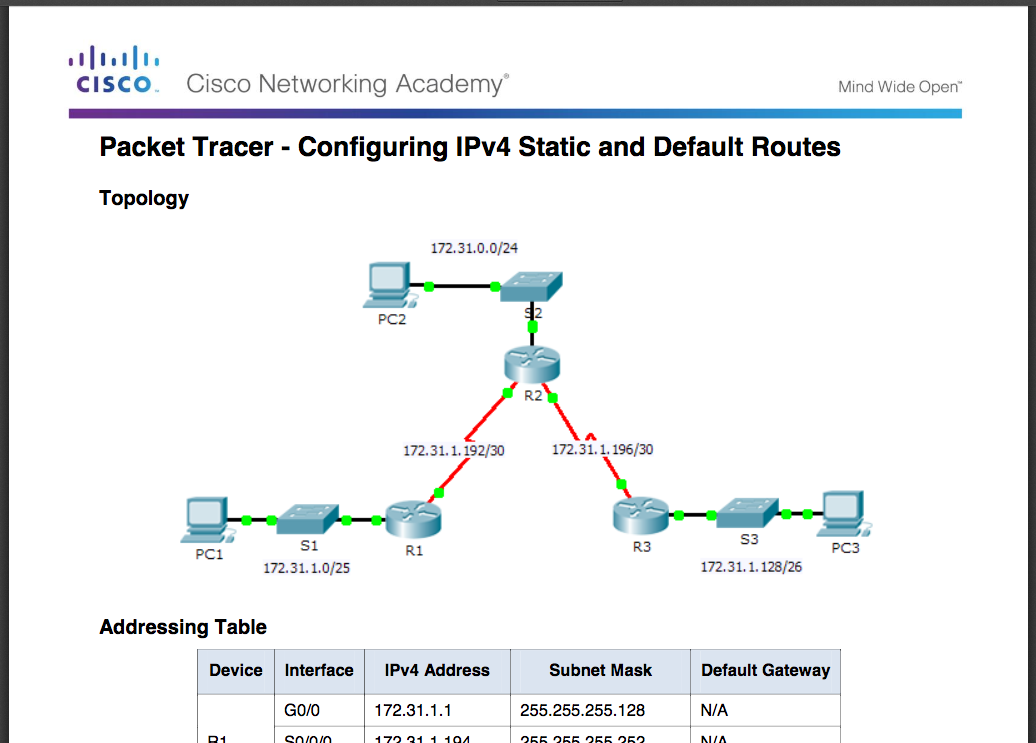 [Speaker Notes: 2.2 – Configure Static and Default Routes
2.2.2 – Configure IPv4 Default Routes
2.2.2.4 – Packet Tracer – Configuring IPv4 Static and Default Routes]
Lab – Configuring IPv4 Static and Default Routes
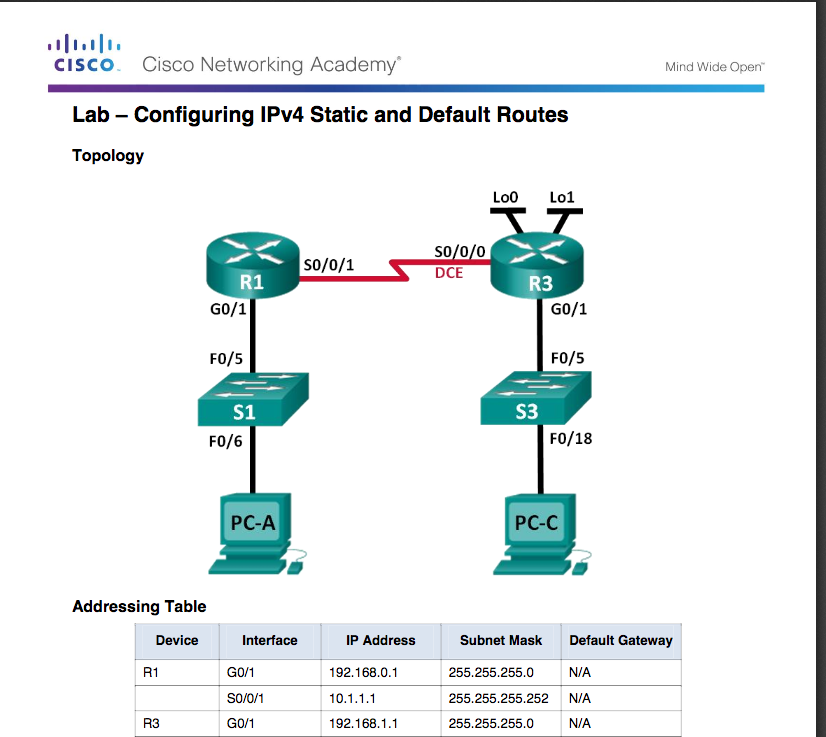 [Speaker Notes: 2.2 – Configure Static and Default Routes
2.2.2 – Configure IPv4 Default Routes
2.2.2.5 – Lab– Configuring IPv4 Static and Default Routes]
The ipv6 route Command
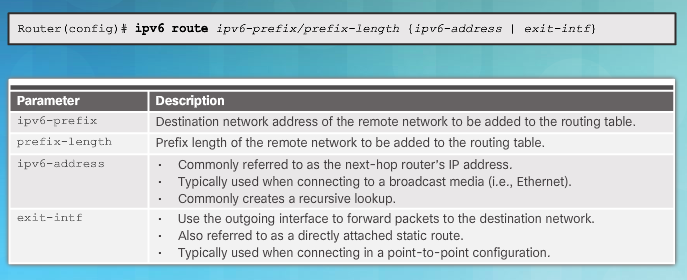 [Speaker Notes: 2.2 – Configure Static and Default Routes
2.2.3 – Configure IPv6 Static Routes
2.2.3.1 – The ipv6 route Command]
The ipv6 route Command (Cont.)
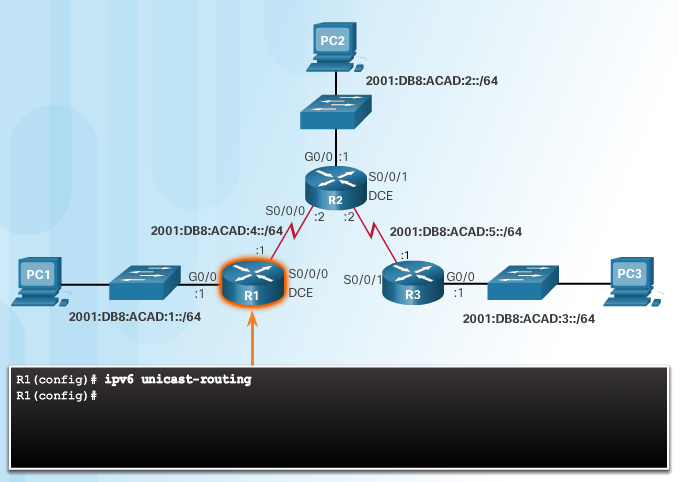 ipv6 unicast-routing enables the router to forward IPv6 packets
[Speaker Notes: 2.2 – Configure Static and Default Routes
2.2.3 – Configure IPv6 Static Routes
2.2.3.1 – The ipv6 route Command]
Next-Hop Options
Each router only knows about directly connected networks 
R1 can ping R2 (ipv6 2001:DB8:ACAD:4::2) but cannot ping R3 (ipv6 2001:DB8:ACAD:3::2)
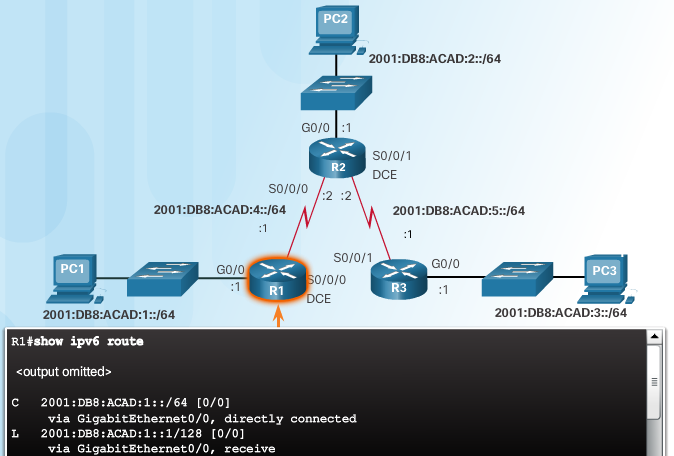 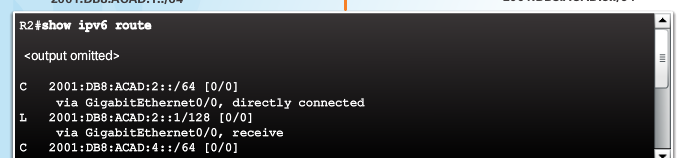 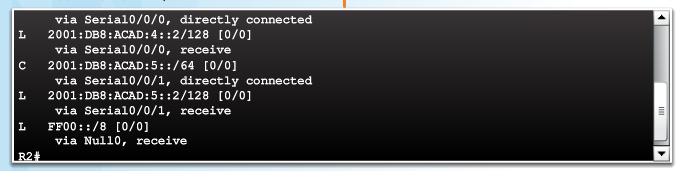 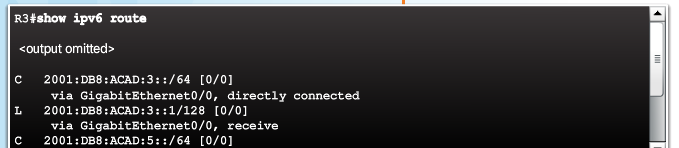 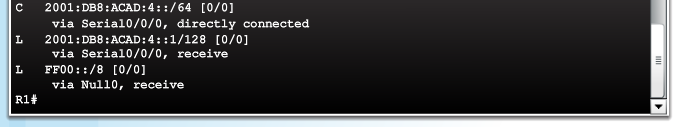 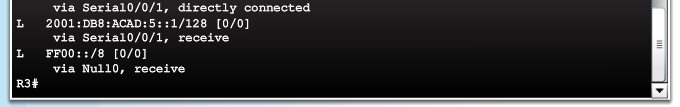 [Speaker Notes: 2.2 – Configure Static and Default Routes
2.2.3 – Configure IPv6 Static Routes
2.2.3.2 – Next-Hop Options]
Configure IPv6 Static RoutesNext-Hop Options (Cont.)
Next hop can be identified by an IPv6 address, exit interface, or both.
Destination is specified by one of three route types: 
Next-hop static IPv6 route - Only the next-hop IPv6 address is specified
Directly connected static IPv6 route - Only the router exit interface is specified
Fully specified static IPv6 route - The next-hop IPv6 address and exit interface are specified
[Speaker Notes: 2.2 – Configure Static and Default Routes
2.2.3 – Configure IPv6 Static Routes
2.2.3.2 – Next—Hop Options]
Configure IPv6 Static RoutesConfigure a Next Hop Static IPv6 Route
As with IPv4, must resolve the route to determine the exit interface to use to forward the packet
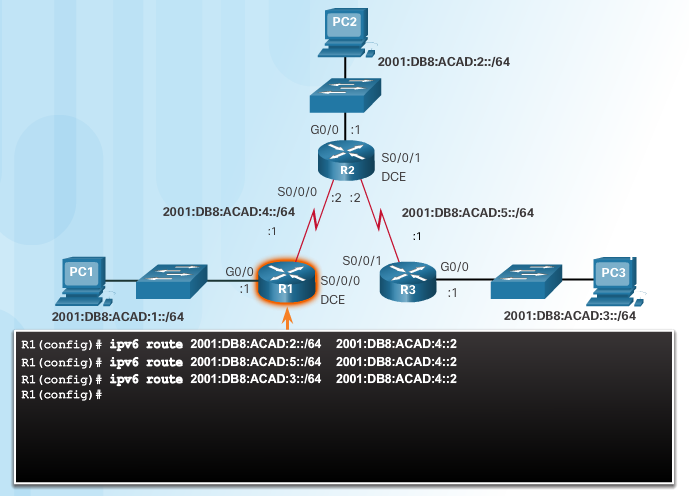 Three next-hop static routes are configured on R1
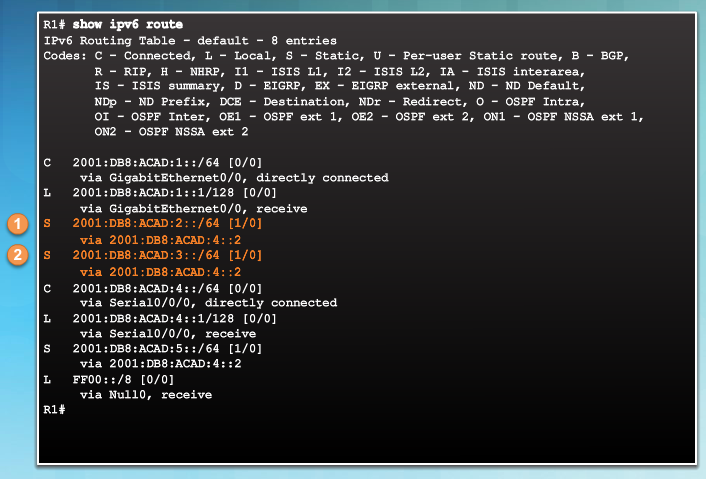 The IPv6 address matches the route for the directly connected network 2001:DB8:ACAD:4::/64 with the exit interface Serial 0/0/0.
[Speaker Notes: 2.2 – Configure Static and Default Routes
2.2.3 – Configure IPv6 Static Routes
2.2.3.3 – Configure a Next Hop Static IPv6 Route]
Configure IPv6 Static RoutesConfigure a Directly Connected Static IPv6 Route
Alternative to next hop is to specify the exit interface
Packet destined for 2001:DB8:ACAD:3::/64 network, forwarded out Serial 0/0/0 – no other lookups needed
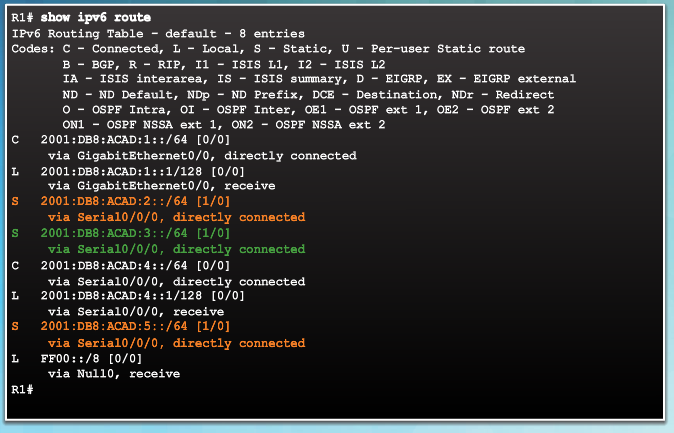 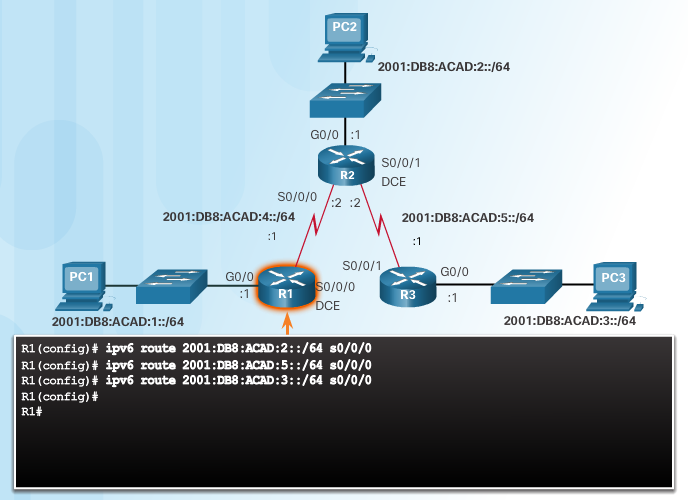 [Speaker Notes: 2.2 – Configure Static and Default Routes
2.2.3 – Configure IPv6 Static Routes
2.2.3.4 – Configure a Directly Connected Static IPv6 Route]
Configure IPv6 Static RoutesConfigure a Fully Specified Static IPv6 Route
Fully specified static route must be used if IPv6 link-local address is used as next-hop
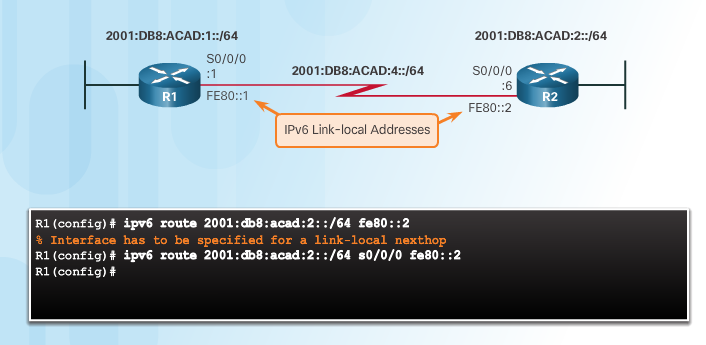 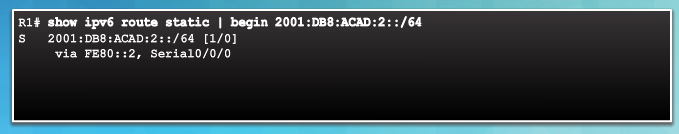 [Speaker Notes: 2.2 – Configure Static and Default Routes
2.2.3 – Configure IPv6 Static Routes
2.2.3.5 – Configure a Fully Specified Static IPv6 Route]
Configure IPv6 Static RoutesVerify IPv6 Static Routes
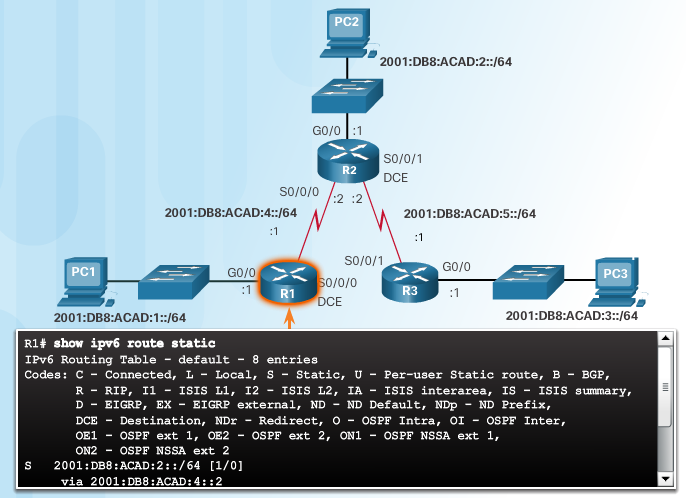 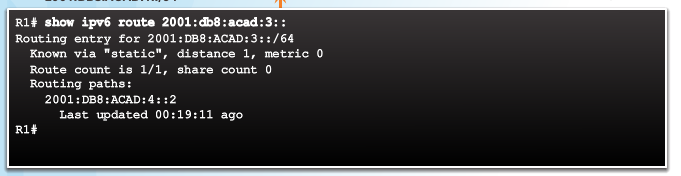 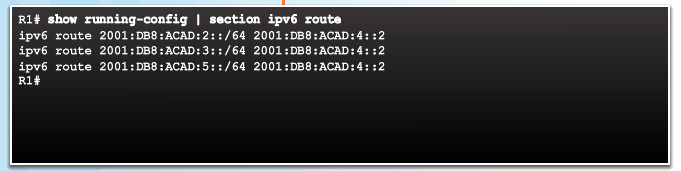 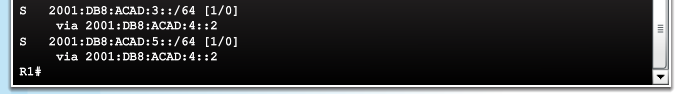 [Speaker Notes: 2.2 – Configure Static and Default Routes
2.2.3 – Configure IPv6 Static Routes
2.2.3.6 – Verify IPv6 Static Routes]
Configure IPv6 Default RoutesDefault Static IPv6 Route
Default static route matches all packets not specified in routing table
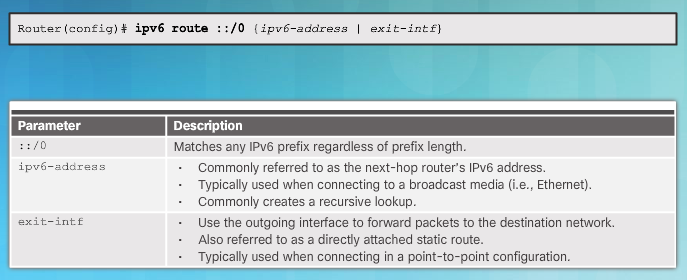 [Speaker Notes: 2.2 – Configure Static and Default Routes
2.2.4 – Configure IPv6 Default Routes
2.2.4.1 – Default Static IPv6 Route]
Configure IPv6 Default RoutesConfigure a Default Static IPv6 Route
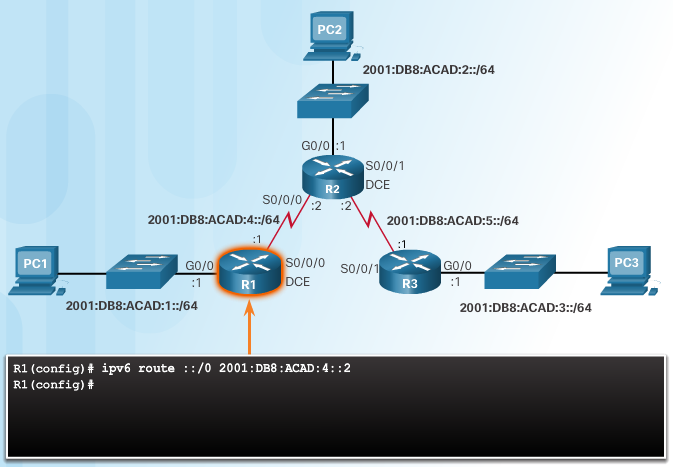 R1 is a stub router because it is only connected to R2
More efficient to configure a default static IPv6 route in this topology
[Speaker Notes: 2.2 – Configure Static and Default Routes
2.2.4 – Configure IPv6 Default Routes
2.2.4.2 – Configure a Default Static IPv6 Route]
Configure IPv6 Default RoutesVerify a Default Static Route
::/0 mask indicates that none of the bits are required to match
 If a more specific match does not exist, the default static IPv6 route matches all packets.
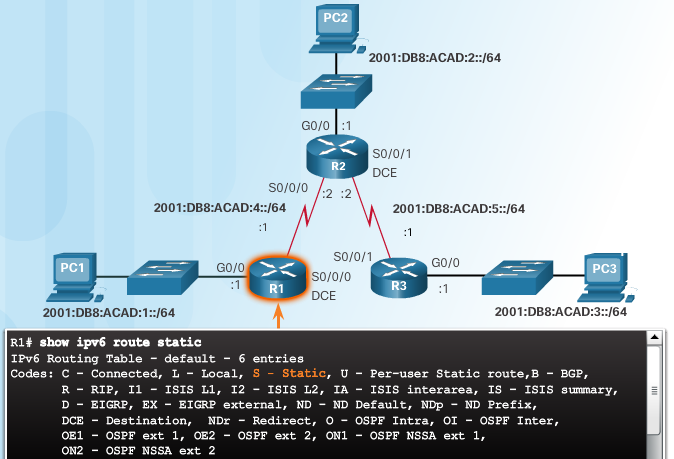 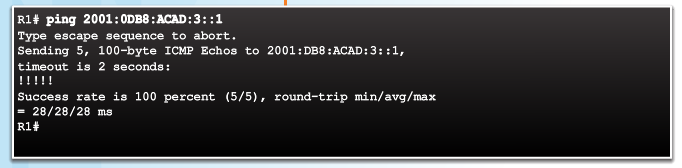 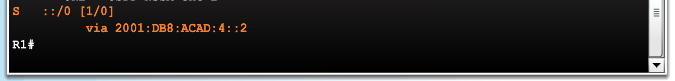 [Speaker Notes: 2.2 – Configure Static and Default Routes
2.2.4 – Configure IPv6 Default Routes
2.2.4.3 – Verify a Default Static Route]
Configure IPv6 Default RoutesPacket Tracer – Configuring IPv6 Static and Default Routes
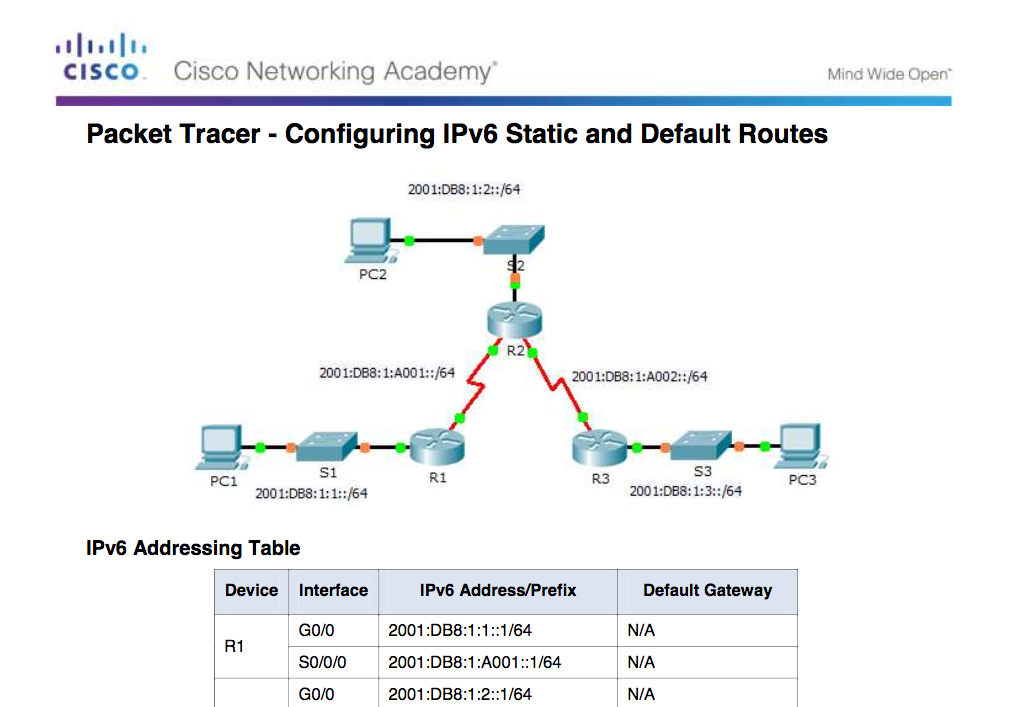 [Speaker Notes: 2.2 – Configure Static and Default Routes
2.2.4 – Configure IPv6 Default Routes
2.2.4.4 – Packet Tracer – Configuring IPv6 Static and Default Routes]
Configure IPv6 Default RoutesLab – Configuring IPv6 Static and Default Routes
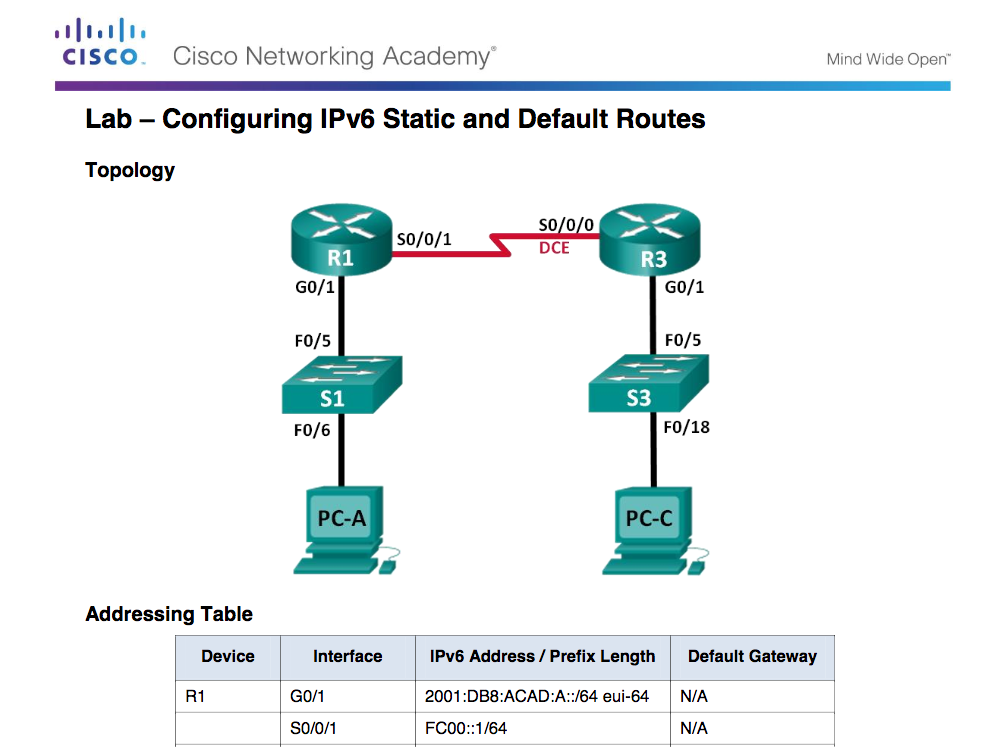 [Speaker Notes: 2.2 – Configure Static and Default Routes
2.2.4 – Configure IPv6 Default Routes
2.2.4.5 – Lab – Configuring IPv6 Static and Default Routes]
Configure Floating Static RoutesFloating Static Routes
Floating static routes have an administrative distance greater than the dynamic routing protocol or other static route
Used as backup routes
Administrative distance of common routing protocols
EIGRP = 90
IGRP = 100
OSPF = 110
IS-IS = 115
RIP = 120
By default, AD of static route = 1
Static route AD can be increased to make route less desirable until preferred route is lost
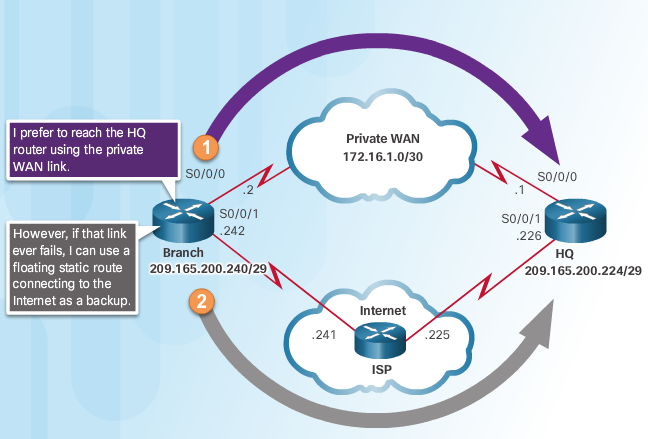 [Speaker Notes: 2.2 – Configure Static and Default Routes
2.2.5 – Configure Floating Static Routes
2.2.5.1 – Floating Static Routes]
Configure Floating Static RoutesConfigure a Floating Static Route
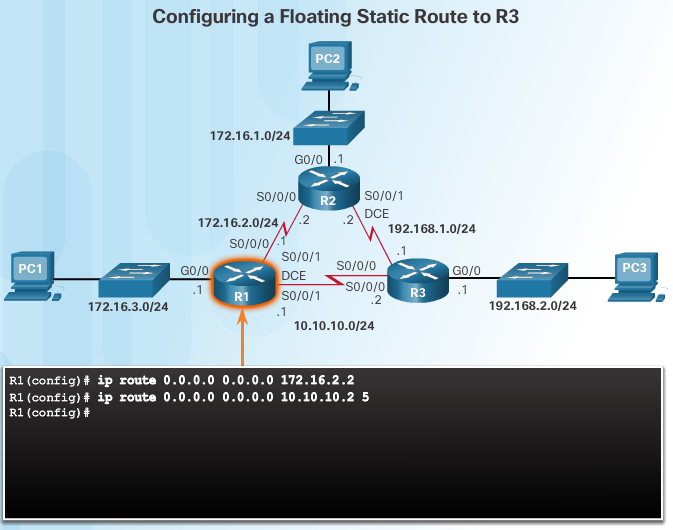 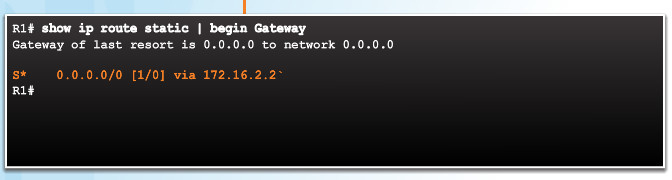 Preferred router from R1 is to R2 (AD = 1)
[Speaker Notes: 2.2 – Configure Static and Default Routes
2.2.5 – Configure Floating Static Routes
2.2.5.2 – Configure an IPv4 Floating Static Route]
Configure Floating Static RoutesTest the IPv4 Floating Static Route
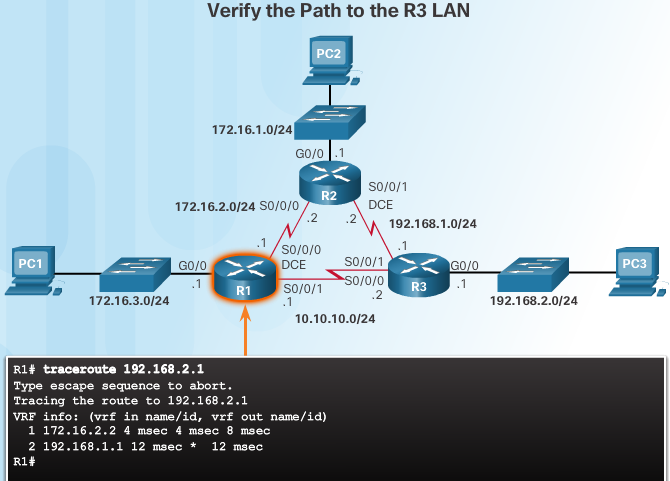 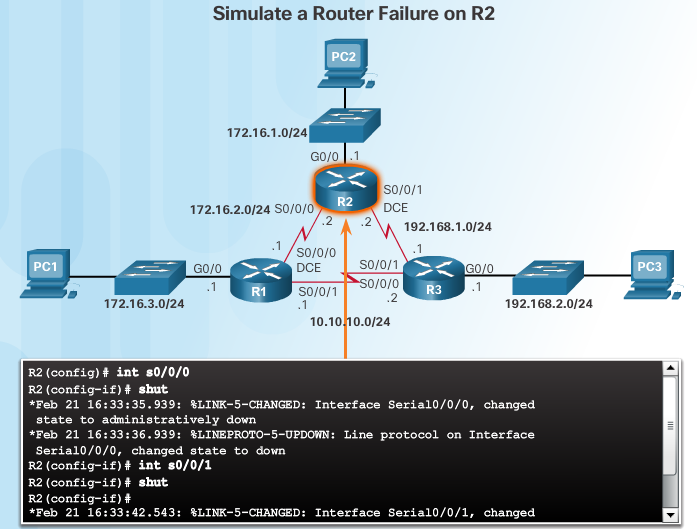 [Speaker Notes: 2.2 – Configure Static and Default Routes
2.2.5 – Configure Floating Static Routes
2.2.5.3 – Test the IPv4 Floating Static Route]
Configure Floating Static RoutesTest the IPv4 Floating Static Route (Cont.)
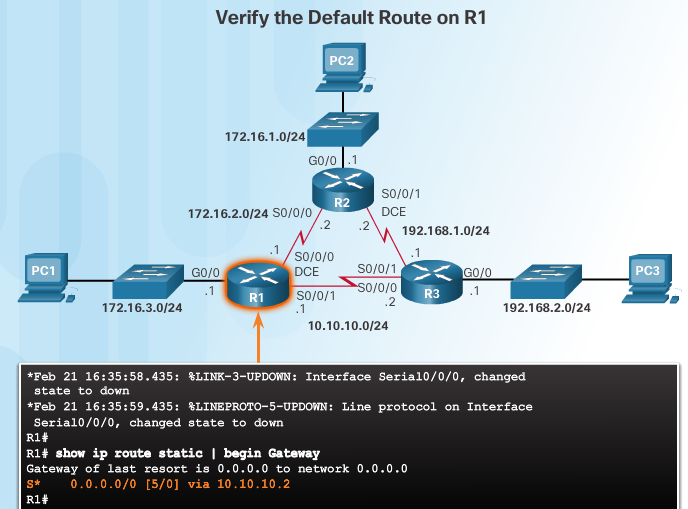 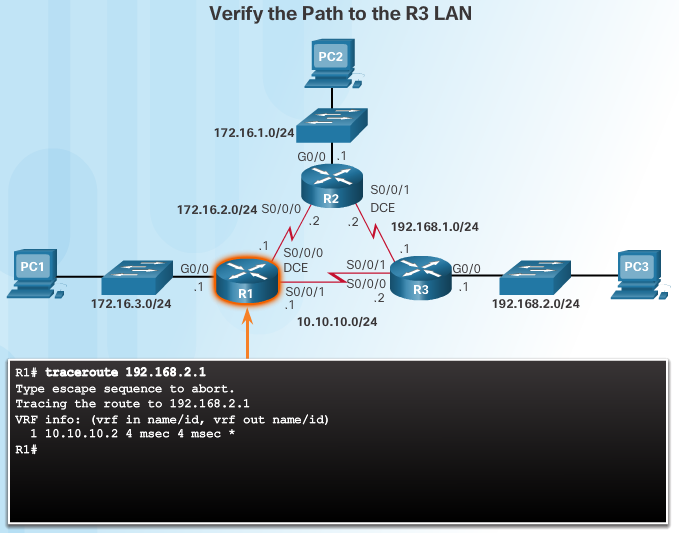 [Speaker Notes: 2.2 – Configure Static and Default Routes
2.2.5 – Configure Floating Static Routes
2.2.5.3 – Test the IPv4 Floating Static Route]
Configure Floating Static RoutesConfigure an IPv6 Floating Static Route
Similar to IPv4 floating static routes
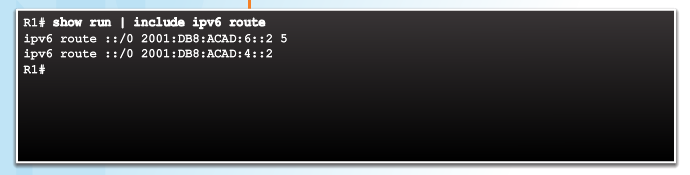 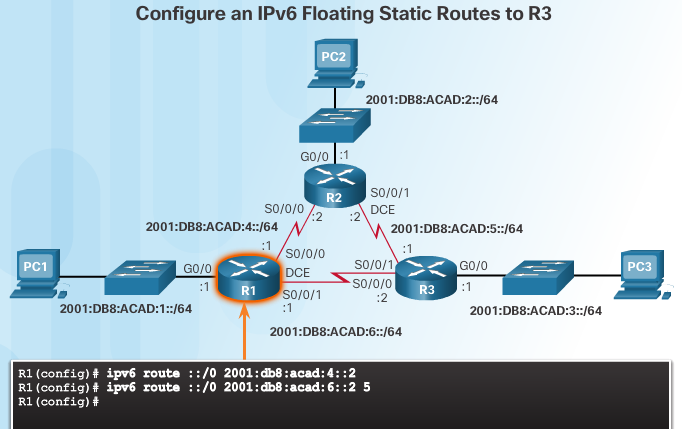 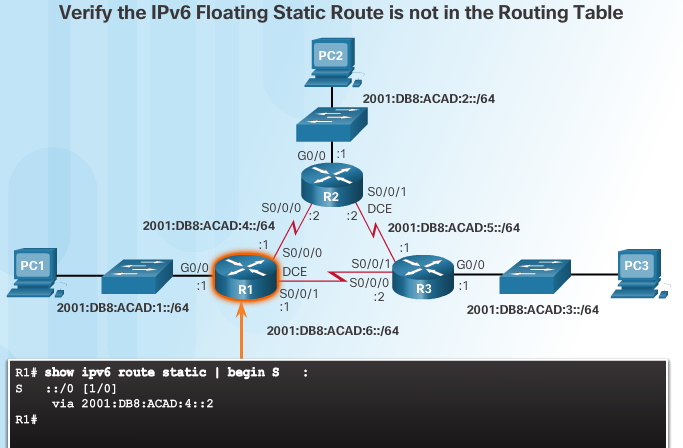 [Speaker Notes: 2.2 – Configure Static and Default Routes
2.2.5 – Configure Floating Static Routes
2.2.5.4 –Configure an IPv6 Floating Static Route]
Configure Floating Static RoutesPacket Tracer - Configuring Floating Static Routes
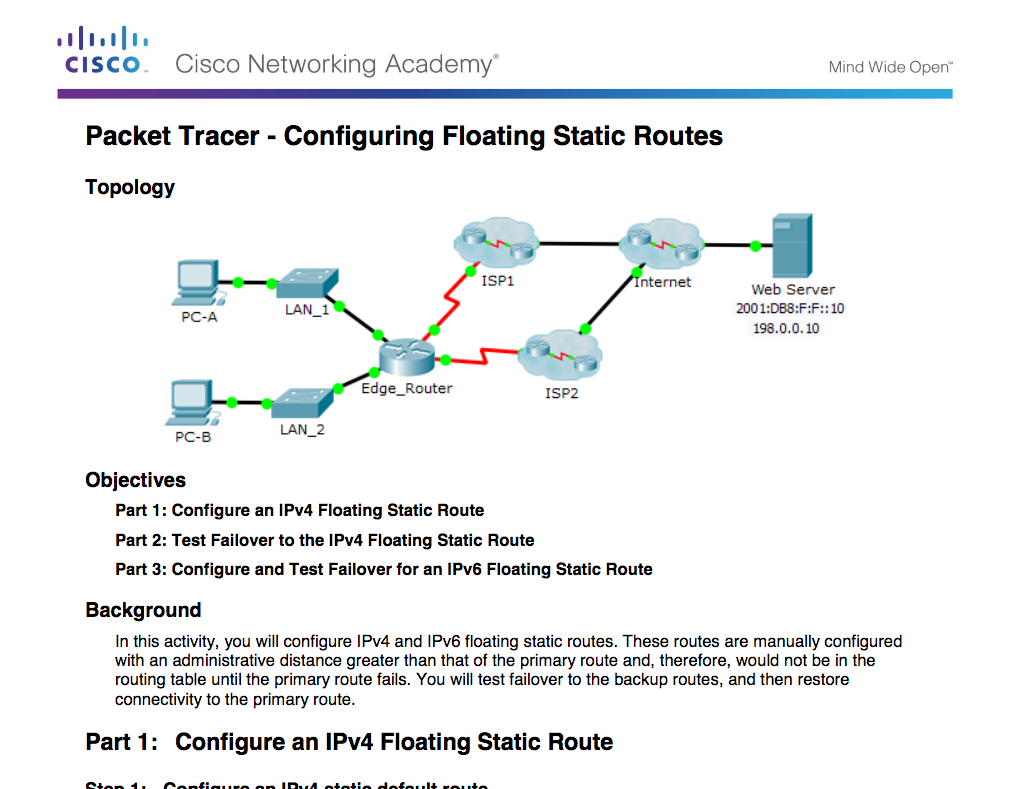 [Speaker Notes: 2.2 – Configure Static and Default Routes
2.2.5 – Configure Floating Static Routes
2.2.5.5 –Packet Tracer - Configuring Floating Static Routes]
Configure Static Host RoutesAutomatically Installed Host Routes
Host route is an IPv4 address with a 32-bit mask or IPv6 address with a 128-bit mask.
Automatically installed when IP address is configured
Configured as a static host route
Allows more efficiency for packets directed to the router
Local route marked with “L” (introduced in IOS 15)
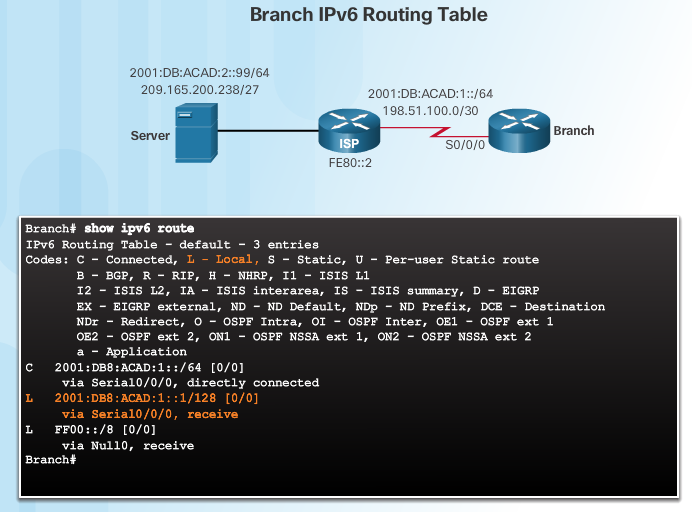 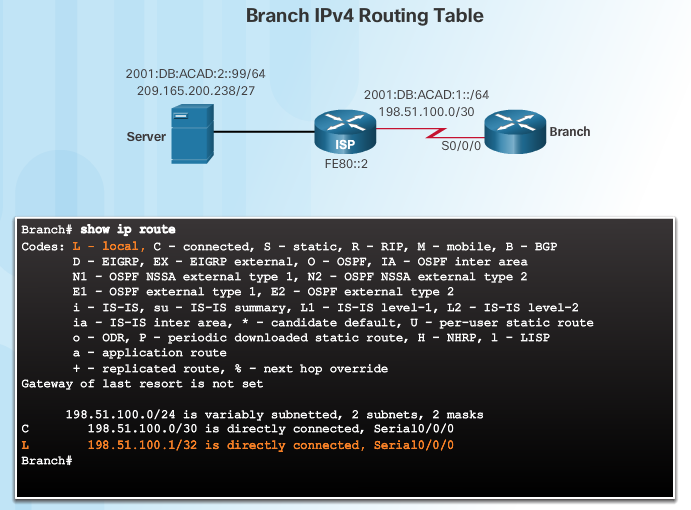 [Speaker Notes: 2.2 – Configure Static and Default Routes
2.2.6 – Configure Static Host Routes
2.2.6.1 – Automatically Installed Host Routes]
Configure Static Host RoutesConfigure IPv4 and IPv6 Static Host Routes
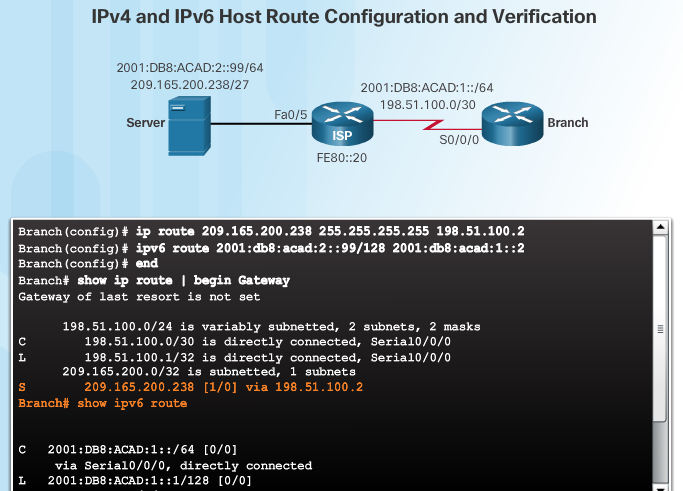 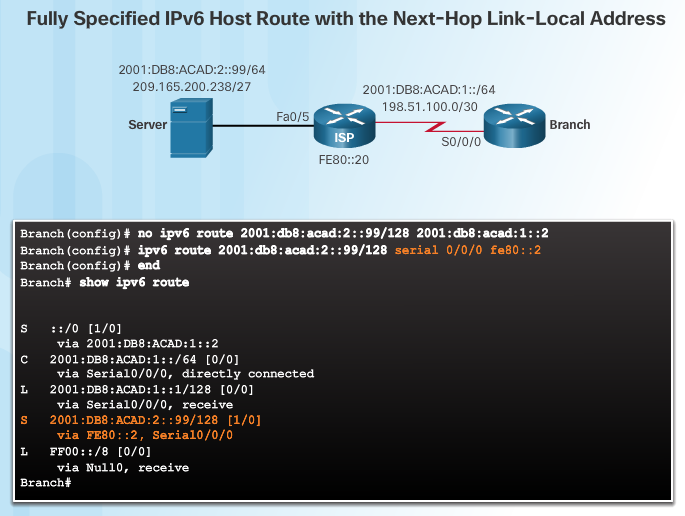 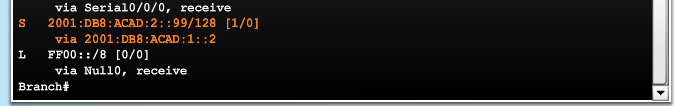 [Speaker Notes: 2.2 – Configure Static and Default Routes
2.2.6 – Configure Static Host Routes
2.2.6.2 – Configure IPv4 and IPv6 Static Host Routes]
2.3 Troubleshoot Static and Default Routes
[Speaker Notes: 2 - Static Routing
2.3 – Troubleshoot Static and Default Routes]
Packet Processing with Static RoutesStatic Routes and Packet Forwarding
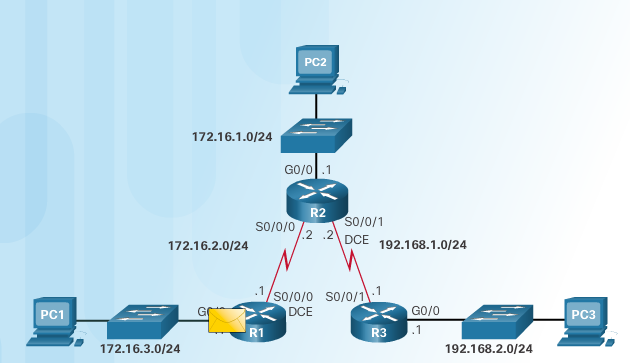 PC1 sending packet to PC3 - Packet arrives on G0/0
R1 has no specific route to 192.168.2.0 so uses default route
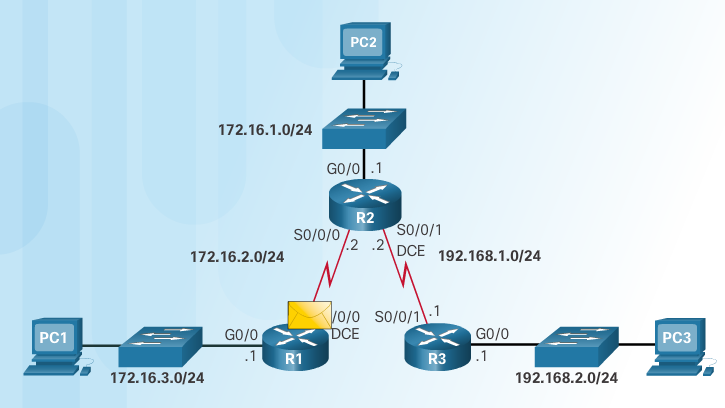 R1 encapsulates packet in new frame
Frame forwarded out S0/0/0
[Speaker Notes: 2.3 – Troubleshoot Static and Default Routes
2.3.1 – Packet Processing with Static Routes
2.3.1.1 – Static Routes and Packet Forwarding]
Packet Processing with Static RoutesStatic Routes and Packet Forwarding (Cont.)
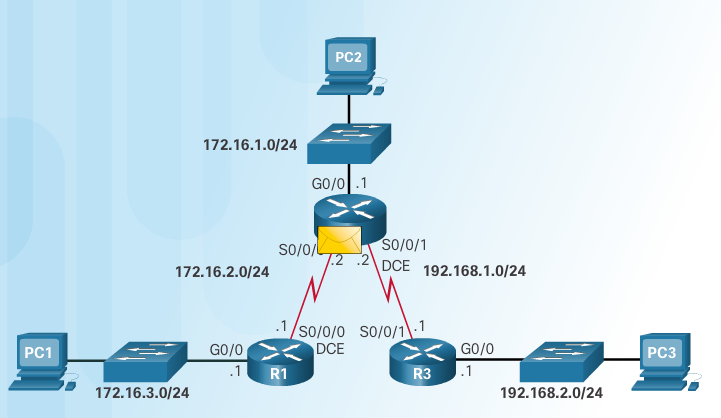 R2 de-encapsulates the frame and looks for a route to the destination
Packet arrives on S0/0/0 interface on R2
R2 has a static route to 192.168.2.0/24 out the Serial 0/0/1 interface
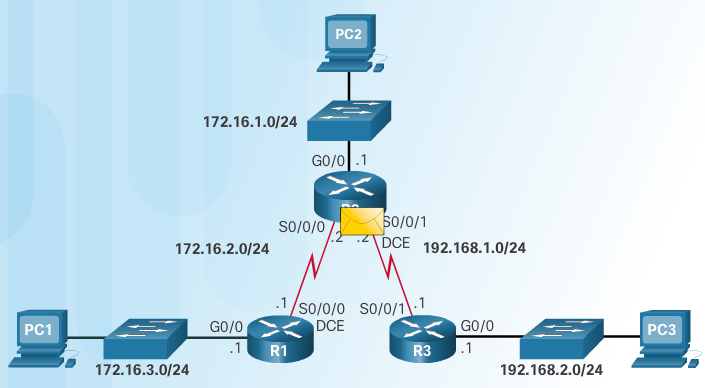 R2 encapsulates the packet in a new frame and forwards out S0/0/1
[Speaker Notes: 2.3 – Troubleshoot Static and Default Routes
2.3.1 – Packet Processing with Static Routes
2.3.1.1 – Static Routes and Packet Forwarding]
Packet Processing with Static RoutesStatic Routes and Packet Forwarding (Cont.)
R3 encapsulates the packet in a new frame with the MAC address of the G0/0 interface as the source Layer 2 address and the MAC address of PC3 as the destination MAC address
Frame is forwarded out of G0/0 interface and packet arrives on the NIC interface of PC3
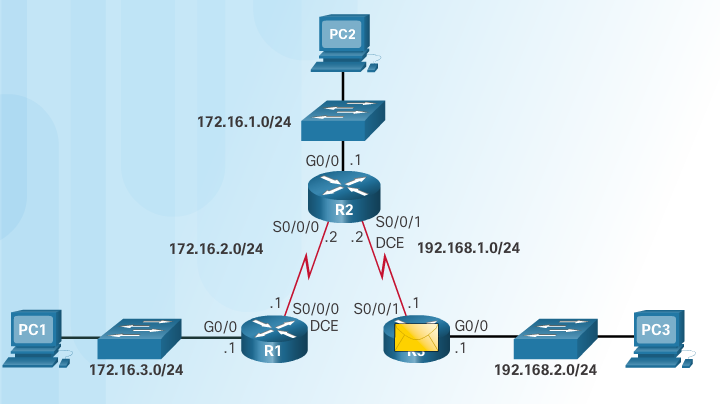 R3 de-encapsulates the frame and sees a connected route to 192.168.2.0/24 out G0/0
R3 looks up the ARP table entry for 192.168.2.10 to find the Layer 2 MAC address for PC3 (ARP used if needed for PC3 MAC)
[Speaker Notes: 2.3 – Troubleshoot Static and Default Routes
2.3.1 – Packet Processing with Static Routes
2.3.1.1 – Static Routes and Packet Forwarding]
Troubleshoot IPv4 Static and Default Route ConfigurationTroubleshoot a Missing Route
Common IOS troubleshooting commands include: 
ping 
traceroute 
show ip route 
show ip interface brief 
show cdp neighbors detail
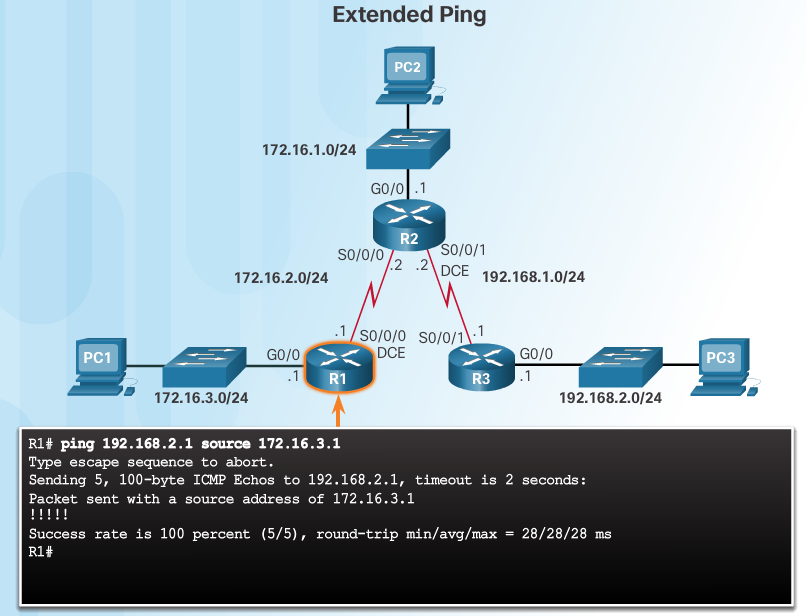 [Speaker Notes: 2.3 – Troubleshoot Static and Default Routes
2.3.2 – Troubleshoot IPv4 Static and Default Route Configuration
2.3.2.1 – Troubleshoot a Missing Route]
Troubleshoot IPv4 Static and Default Route ConfigurationTroubleshoot a Missing Route (Cont.)
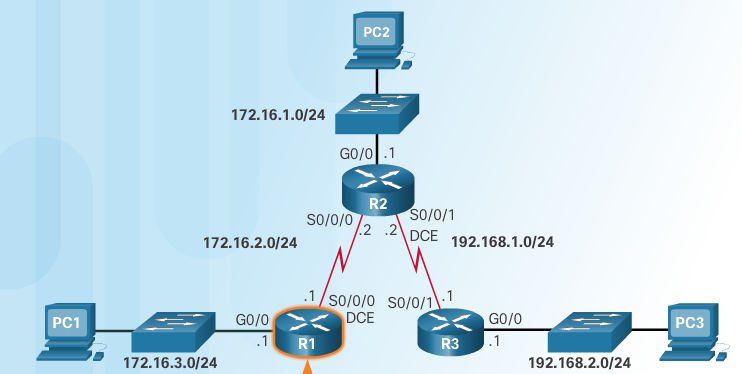 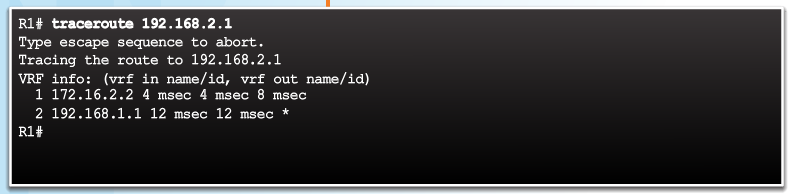 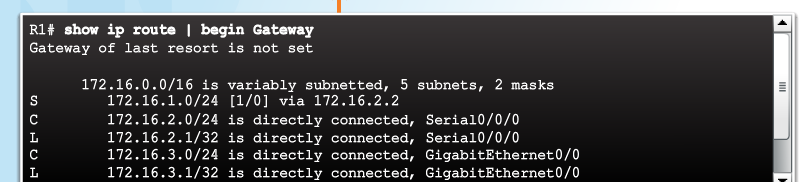 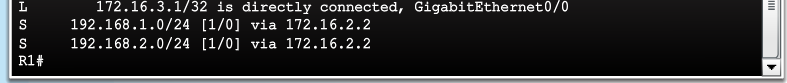 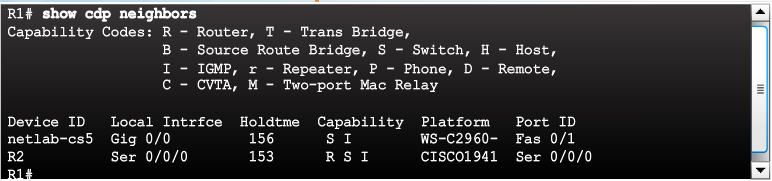 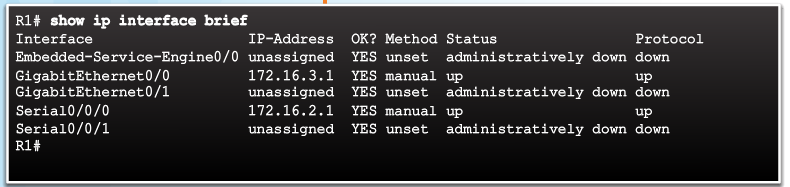 [Speaker Notes: 2.3 – Troubleshoot Static and Default Routes
2.3.2 – Troubleshoot IPv4 Static and Default Route Configuration
2.3.2.1 – Troubleshoot a Missing Route]
Troubleshoot IPv4 Static and Default Route ConfigurationSolve a Connectivity Problem
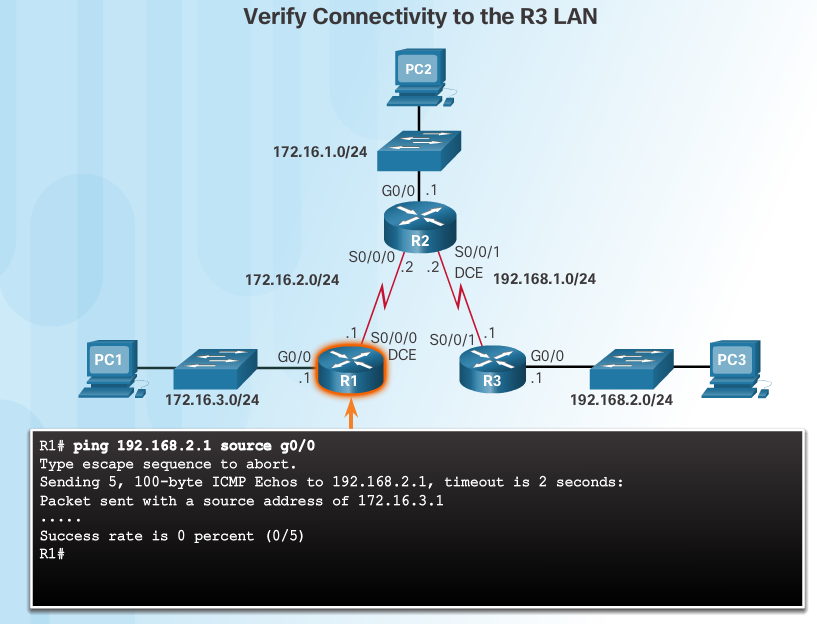 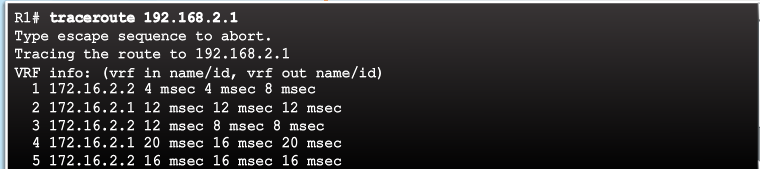 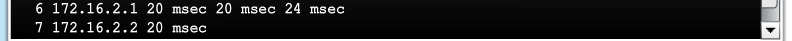 A traceroute reveals that R2 forwards the traceroute back to R1. R1 returns it to R2
[Speaker Notes: 2.3 – Troubleshoot Static and Default Routes
2.3.2 – Troubleshoot IPv4 Static and Default Route Configuration
2.3.2.2 – Solve a Connectivity Problem]
Troubleshoot IPv4 Static and Default Route ConfigurationSolve a Connectivity Problem (Cont.)
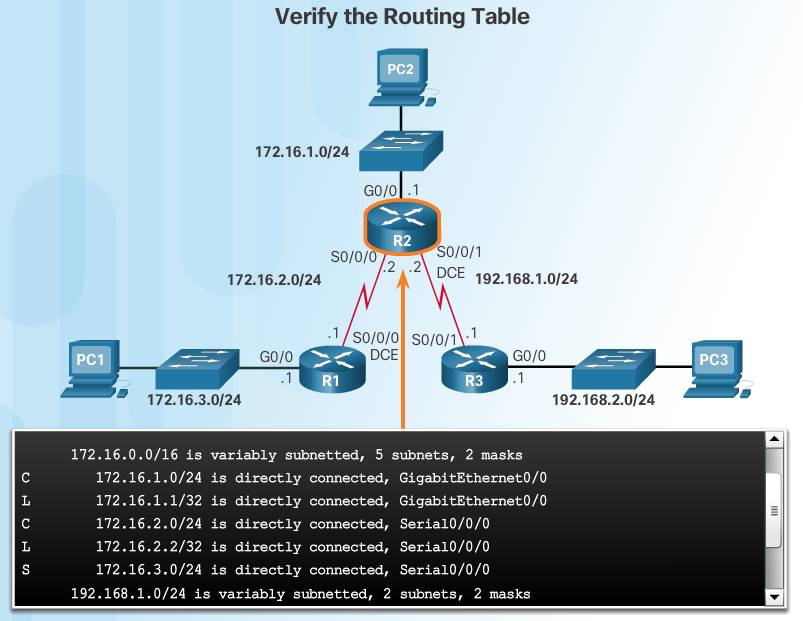 Static route to 192.168.2.0/24 has been configured using the next-hop address 172.16.2.1.
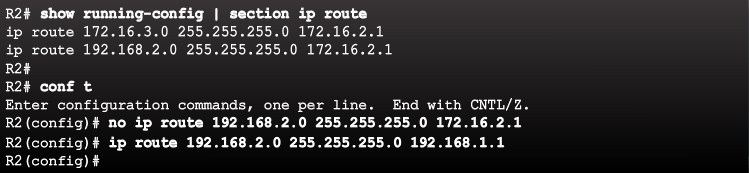 Incorrect route is removed and the correct route is then entered
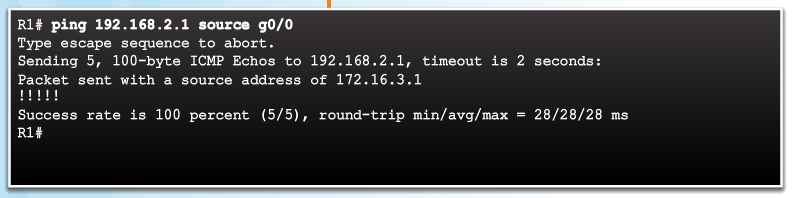 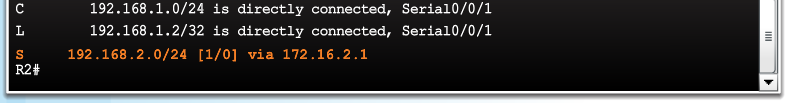 [Speaker Notes: 2.3 – Troubleshoot Static and Default Routes
2.3.2 – Troubleshoot IPv4 Static and Default Route Configuration
2.3.2.2 – Solve a Connectivity Problem]
Troubleshoot IPv4 Static and Default Route ConfigurationPacket Tracer – Troubleshooting Static Routes
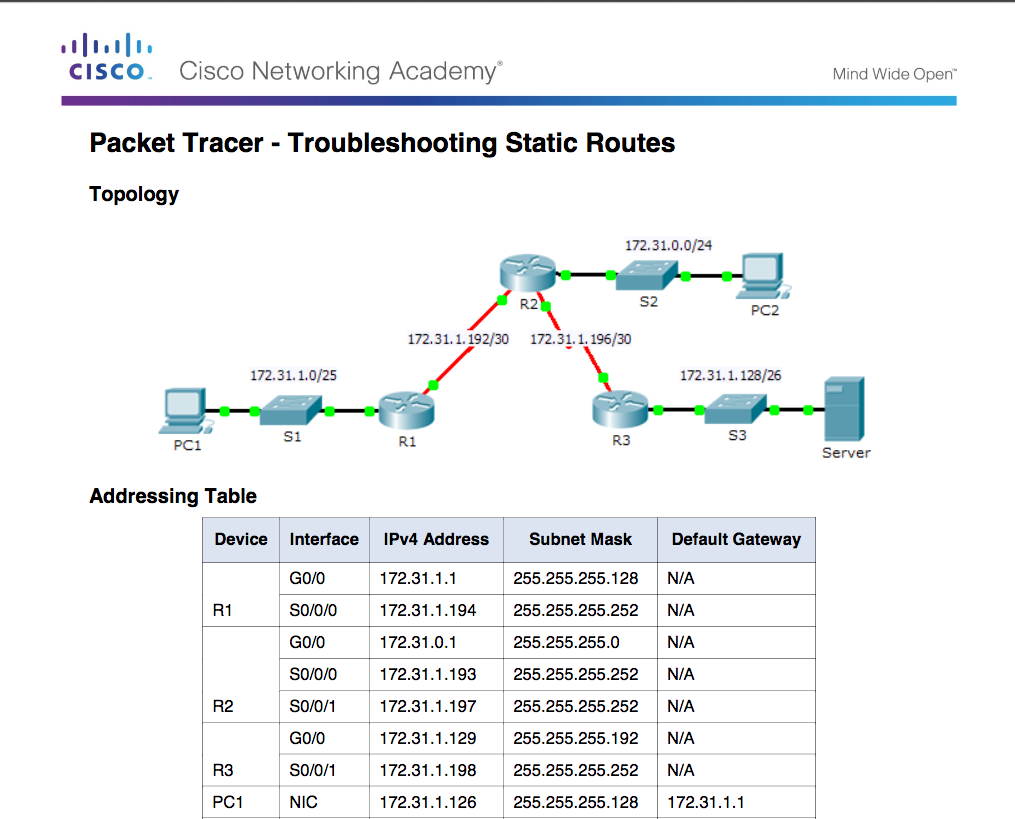 [Speaker Notes: 2.3 – Troubleshoot Static and Default Routes
2.3.2 – Troubleshoot IPv4 Static and Default Route Configuration
2.3.2.3 – Packet Tracer – Troubleshooting Static Routes]
Troubleshoot IPv4 Static and Default Route ConfigurationLab – Troubleshooting Static Routes
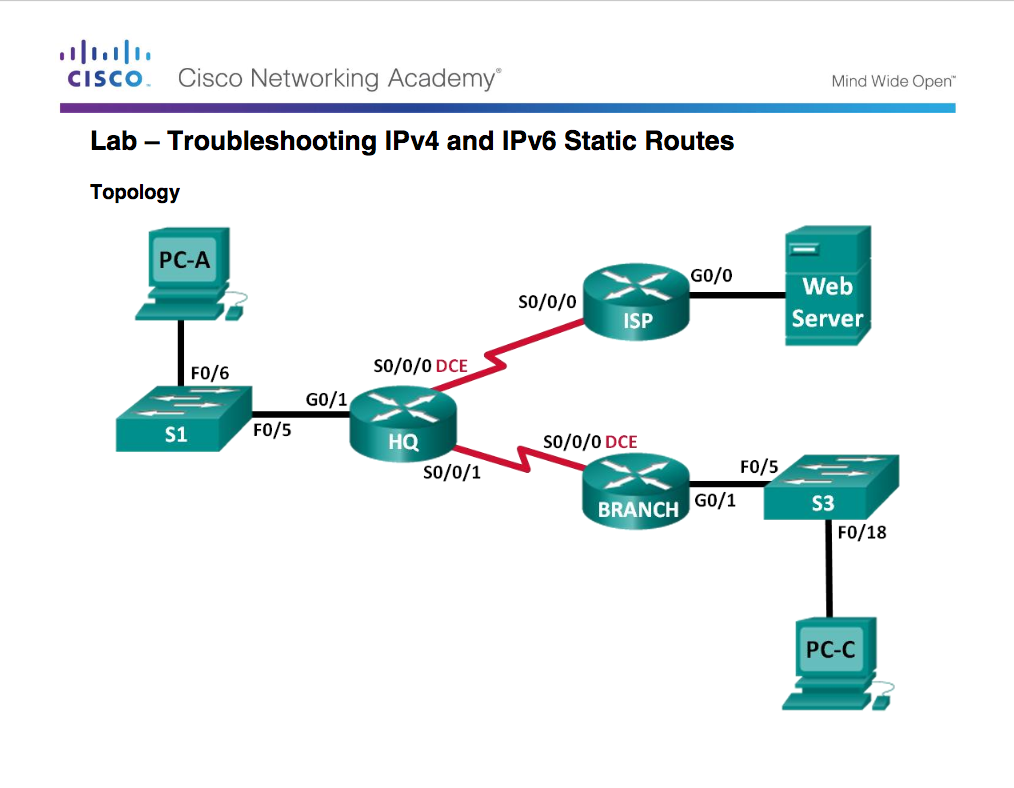 [Speaker Notes: 2.3 – Troubleshoot Static and Default Routes
2.3.2 – Troubleshoot IPv4 Static and Default Route Configuration
2.3.2.4 – Lab – Troubleshooting Static Routes]
2.4 Chapter Summary
[Speaker Notes: 2 - Static Routing
2.4 – Summary]
ConclusionChapter 2: Static Routing
Explain how static routes are implemented in a small to medium-sized business network. 
Configure static routes to enable connectivity in a small to medium-sized business network. 
Troubleshoot static and default route configurations.
[Speaker Notes: 2.4 – Summary
2.4.1 – Conclusion 	
2.4.1.2 – Chapter 2: Static Routing]
Section 2.1New Terms and Commands
[Speaker Notes: New Terms and Commands]
Section 2.2New Terms and Commands
[Speaker Notes: New Terms and Commands]